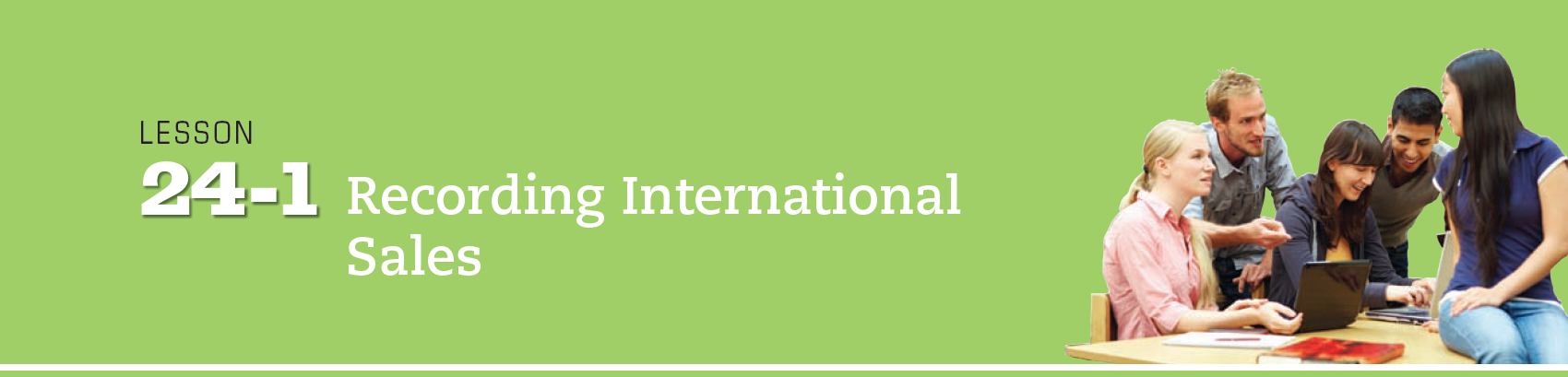 Learning Objectives
LO1 	Explain the purpose of entering the export and import markets.
LO2 	Describe issues that must be considered before making international sales.
LO3 	Explain the documentation that must be produced to process international sales.
LO4 	Account for international sales.
LO5 	Account for time drafts.
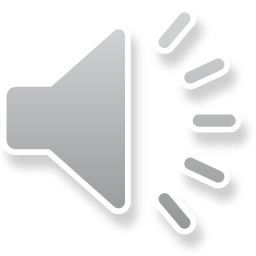 © 2014 Cengage Learning. All Rights Reserved.
Lesson 24-1
International Sales
LO1
Goods or services shipped out of a seller’s home country to another country are called exports. 
Goods or services shipped into the buyer’s home country from another country are called imports.
Merchandise sold to individuals or other businesses within one’s own country is referred to as domestic sales.
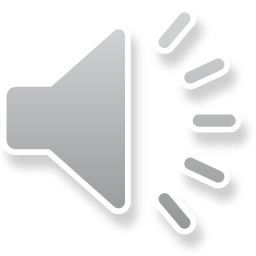 SLIDE 2
Lesson 24-1
International Sales Compared with Domestic Sales
LO2
Lack of uniform commercial laws
Greater distances
More complex transportation methods 
Risk of uncollected amounts is increased
Unstable political conditions
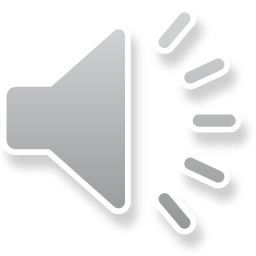 SLIDE 3
Lesson 24-1
Processing an International Sale—Contract of Sale
LO3
A document that details all the terms agreed to by seller and buyer for a sales transaction is called a contract of sale. 
The contract includes 
Description and quantity of merchandise
Price 
Point of delivery 
Packing and marking instructions 
Shipping information 
Insurance provisions
Method of payment
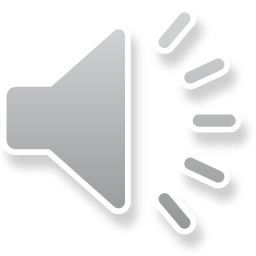 SLIDE 4
Lesson 24-1
Processing an International Sale—Letter of Credit
LO3
A letter issued by a bank guaranteeing that a named individual or business will be paid a specified amount provided stated conditions are met is called a letter of credit.
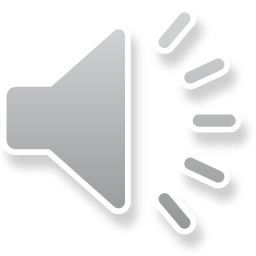 SLIDE 5
Lesson 24-1
Collecting Payment for an International Sale
LO3
A receipt signed by the authorized agent of a transportation company for merchandise received that also serves as a contract for the delivery of the merchandise is called a bill of lading. 
A statement prepared by the seller of merchandise addressed to the buyer showing a detailed listing and description of merchandise sold, including prices and terms, is called a commercial invoice.
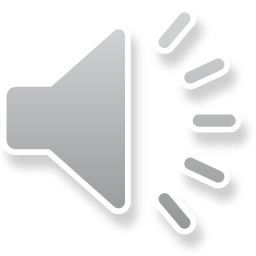 (Continued on next slide.)
SLIDE 6
Lesson 24-1
Collecting Payment for an International Sale
LO3
A written, signed, and dated order from one party ordering another party, usually a bank, to pay money to a third party is called a draft. 
A draft is sometimes referred to as a bill of exchange. 
A draft payable on sight when the holder presents it for payment is called a sight draft.
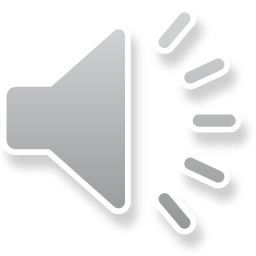 SLIDE 7
Lesson 24-1
Journalizing an International Sale
LO4
June 1. Recorded international cash sale, $6,000.00. Memorandum 45.
3
4
5
1
2
6
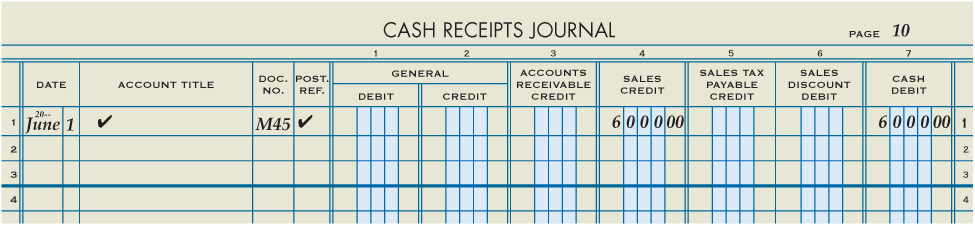 Sales
Cash
June 1	6,000.00
June 1	6,000.00
Memorandum Number
Cash Amount Debit
Sale Amount Credit
Check Mark
Date
Check Mark
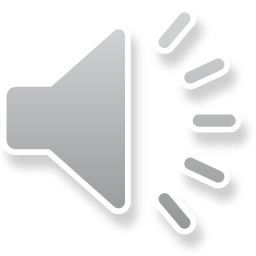 SLIDE 8
Lesson 24-1
Journalizing Time Drafts
LO4
June 10. Received a 60-day time draft from Ramirez Co. for an international sale, $7,000.00. Time Draft No. 12.
1
2
5
3
6
4
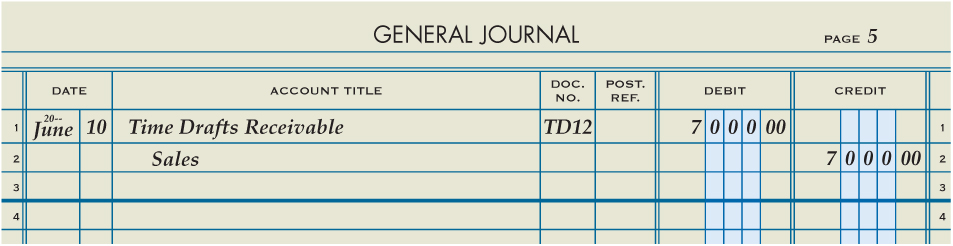 Time Drafts Receivable
Sales
June 10	7,000.00
June 10	7,000.00
Sale Amount Credited
Time Draft Number
Sale Amount Debited
Account Debited
Date
Account Credited
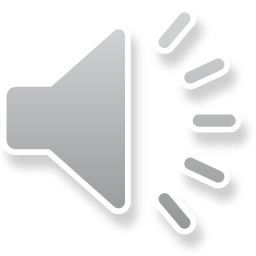 SLIDE 9
Lesson 24-1
Journalizing Cash Receipts from Time Drafts
LO4
August 9. Received cash for the value of Time Draft No. 12, $7,000.00. Receipt No. 465.
1
2
4
3
5
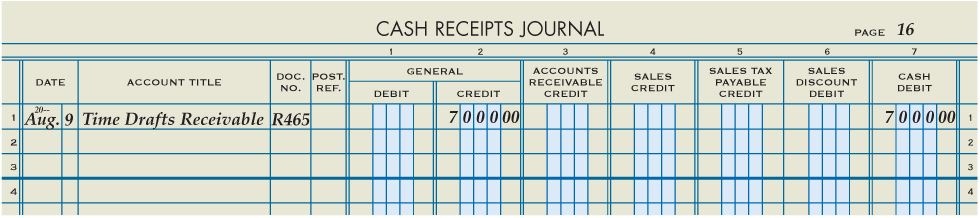 Cash
Time Drafts Receivable
Aug. 9	7,000.00
Aug. 9	7,000.00
Amount Received Credit
Amount Received Debit
Date
Receipt Number
Account Title
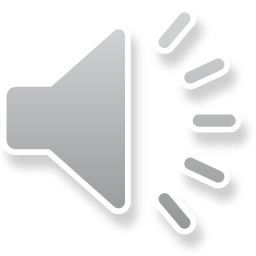 SLIDE 10
Work Together 24-1
Journalizing international sales transactions

The cash receipts and general journals for Nicola Maria Exports, Inc., are given in the Working Papers. Your instructor will guide you through the following examples.

1. Using the current year, journalize the following international sales on page 10 of a cash receipts journal and page 5 of a general journal. Sales tax is not charged on these sales. Source documents are abbreviated as follows: memorandum, M; time draft, TD; receipt, R.
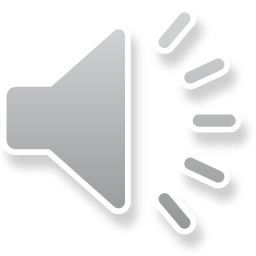 SLIDE 11
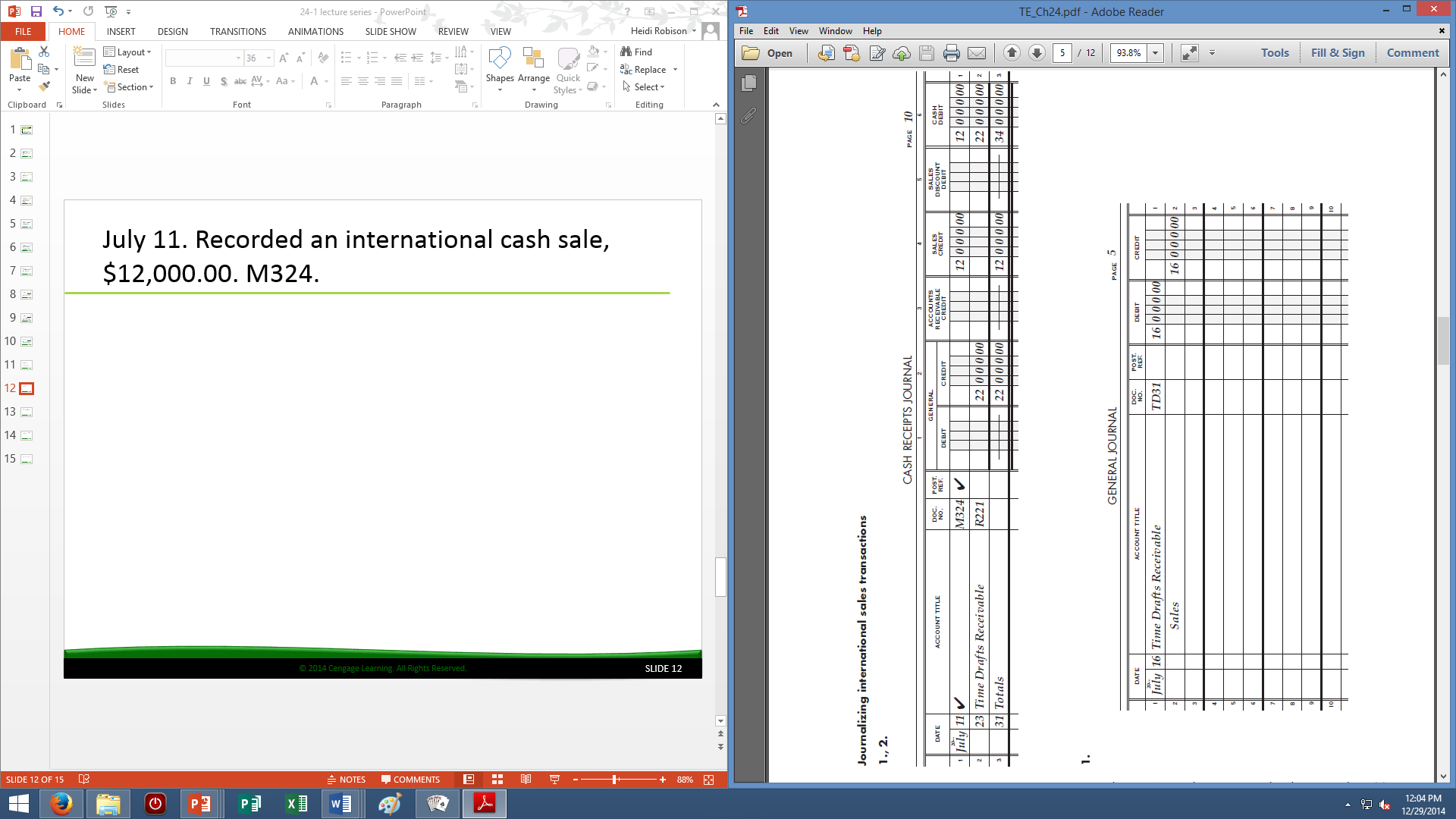 July 11. Recorded an international cash sale, $12,000.00. M324.
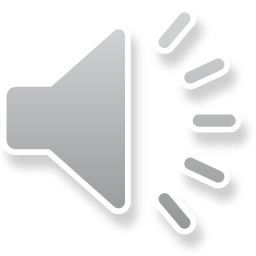 SLIDE 12
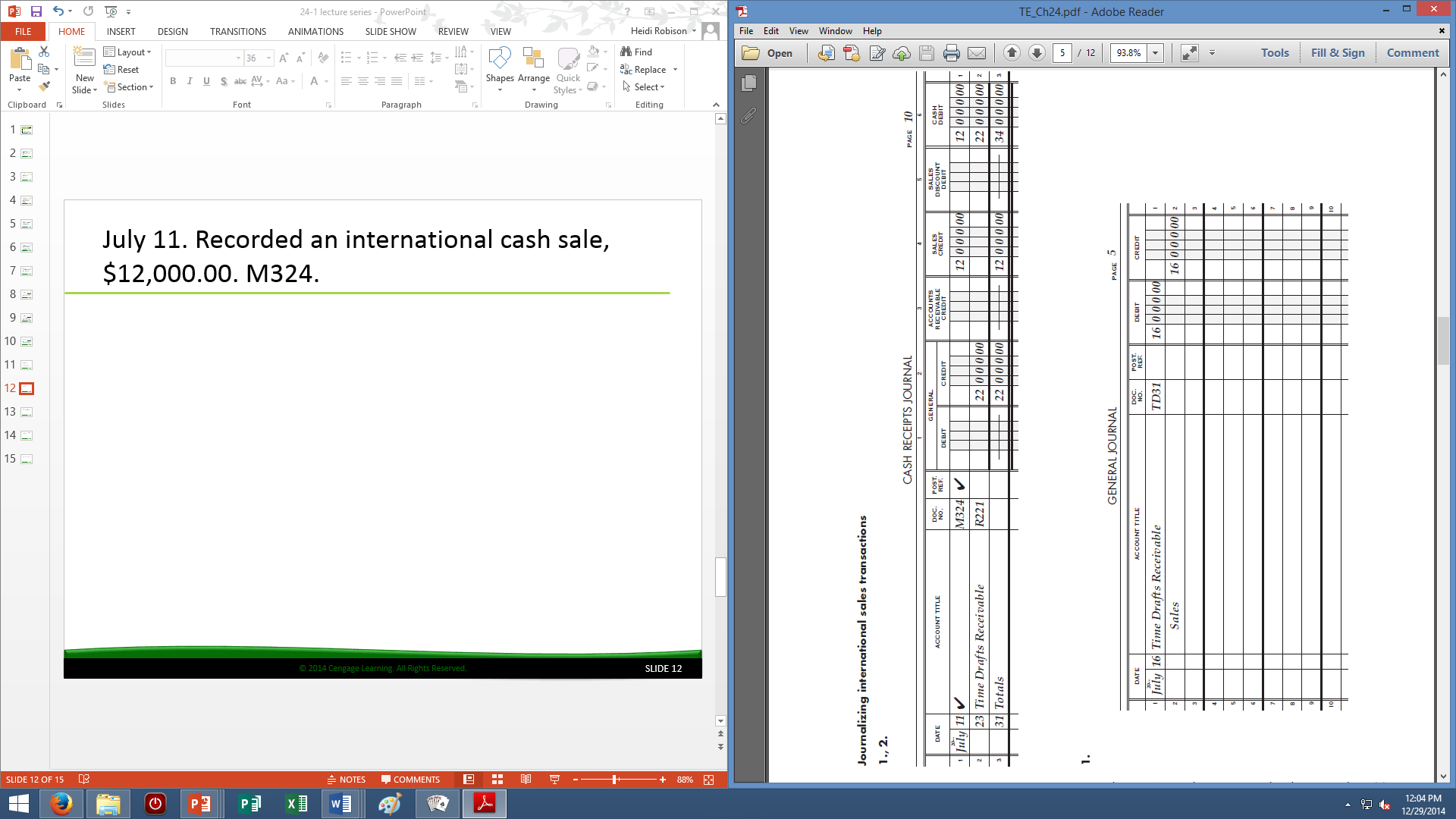 16. Received a 30-day time draft from Sun Chan for an international sale, $16,000.00. TD31.
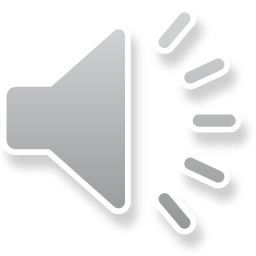 SLIDE 13
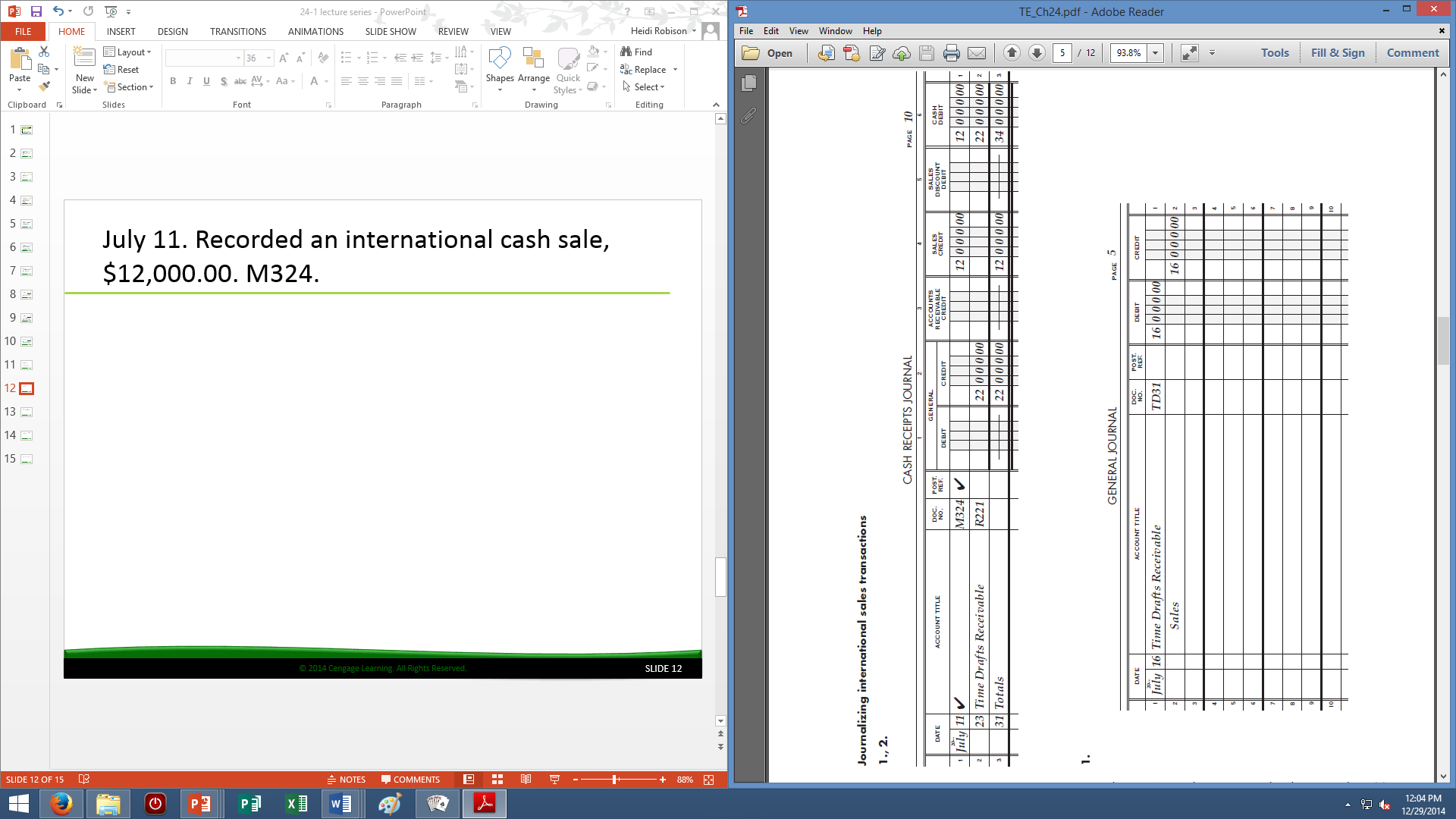 23. Received cash for the value of Time Draft No. 10, $22,000.00. R221.
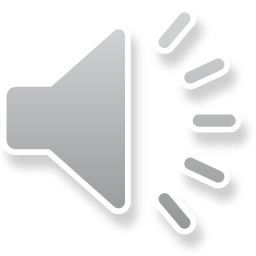 SLIDE 14
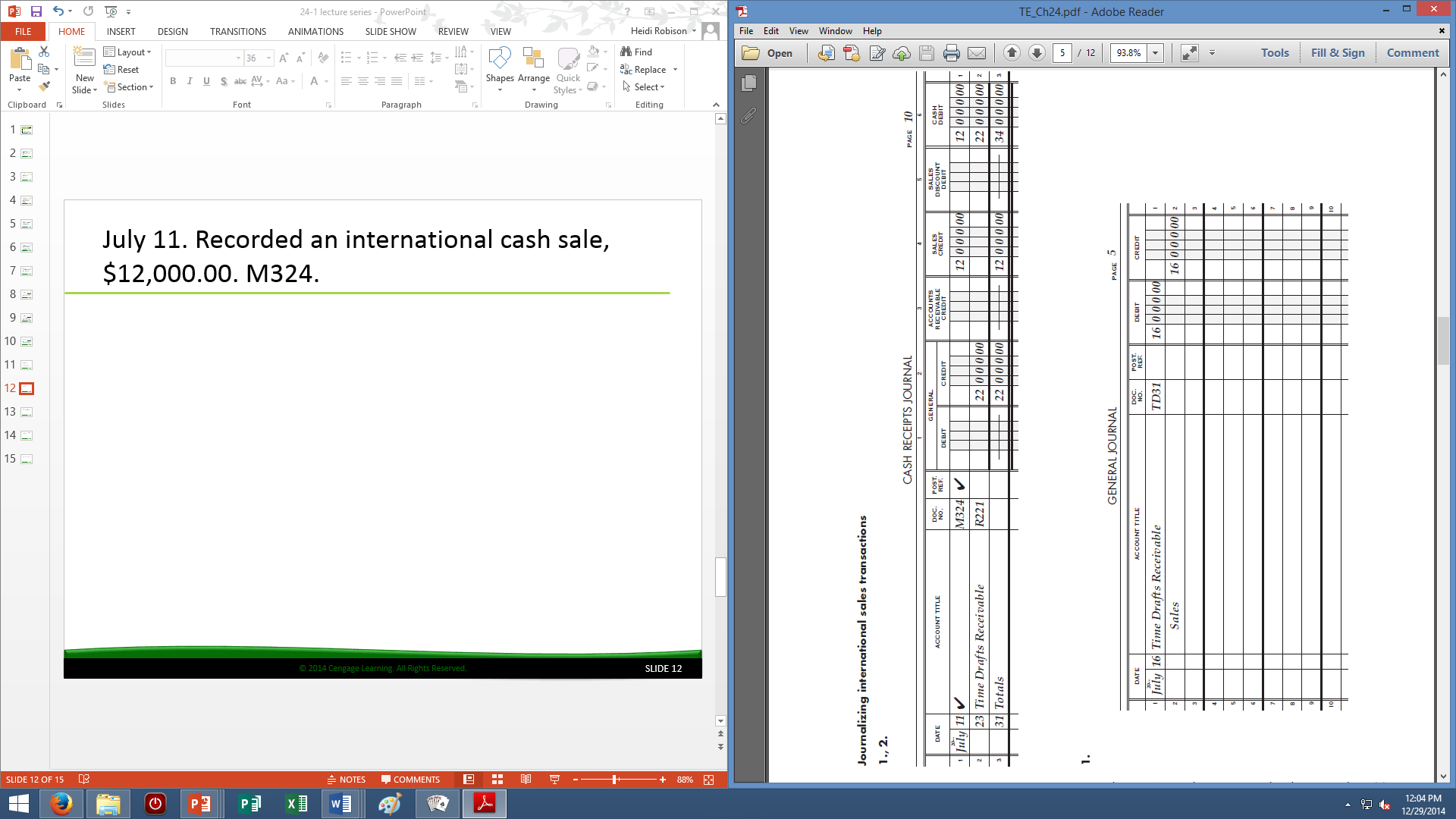 Prove and rule the cash receipts journal.
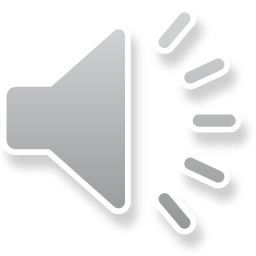 SLIDE 15